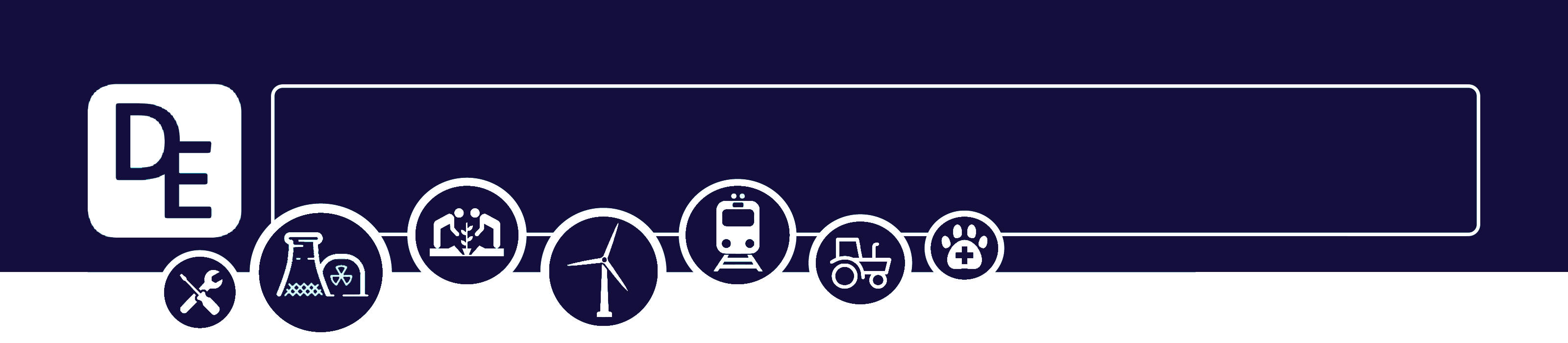 Mission Assignment: Explain how plants use glucose
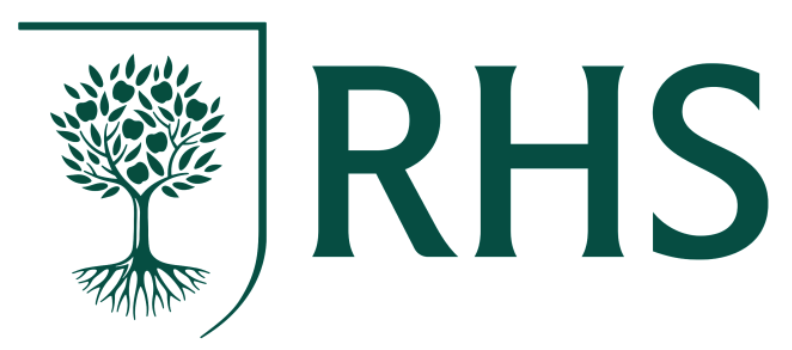 KS3-16-02
Testing a leaf for starch
Method

Take a leaf from a plant that has been allowed to grow in direct sunlight.
Bring 100ml of water to the boil using a Bunsen or stove. Then, place the leaf into the beaker for 2-3 minutes. Turn off the Bunsen/ stove before proceeding!
Carefully place the beaker of hot water on a heatproof surface. 
Fill a boiling tube ¾ full of ethanol. Gently* remove the leaf from the water using a stirring rod and put it into the boiling tube of ethanol.
Rest the boiling tube in the hot water for 30 seconds.
Remove the leaf from the boiling tube and rinse the ethanol off the leaf using the water in the beaker.
Spread the leaf on the white tile and pipette 2-4 drops of iodide.
Repeat the procedure for a leaf that has been in kept in the dark for 4-7 days.

*The leaf with be delicate at this stage and can damage easily so handle with care.
Equipment

geranium or basil plant
boiling tube
ethanol
250ml beaker
Bunsen burner
stirring rod
white tile
iodine
pipette
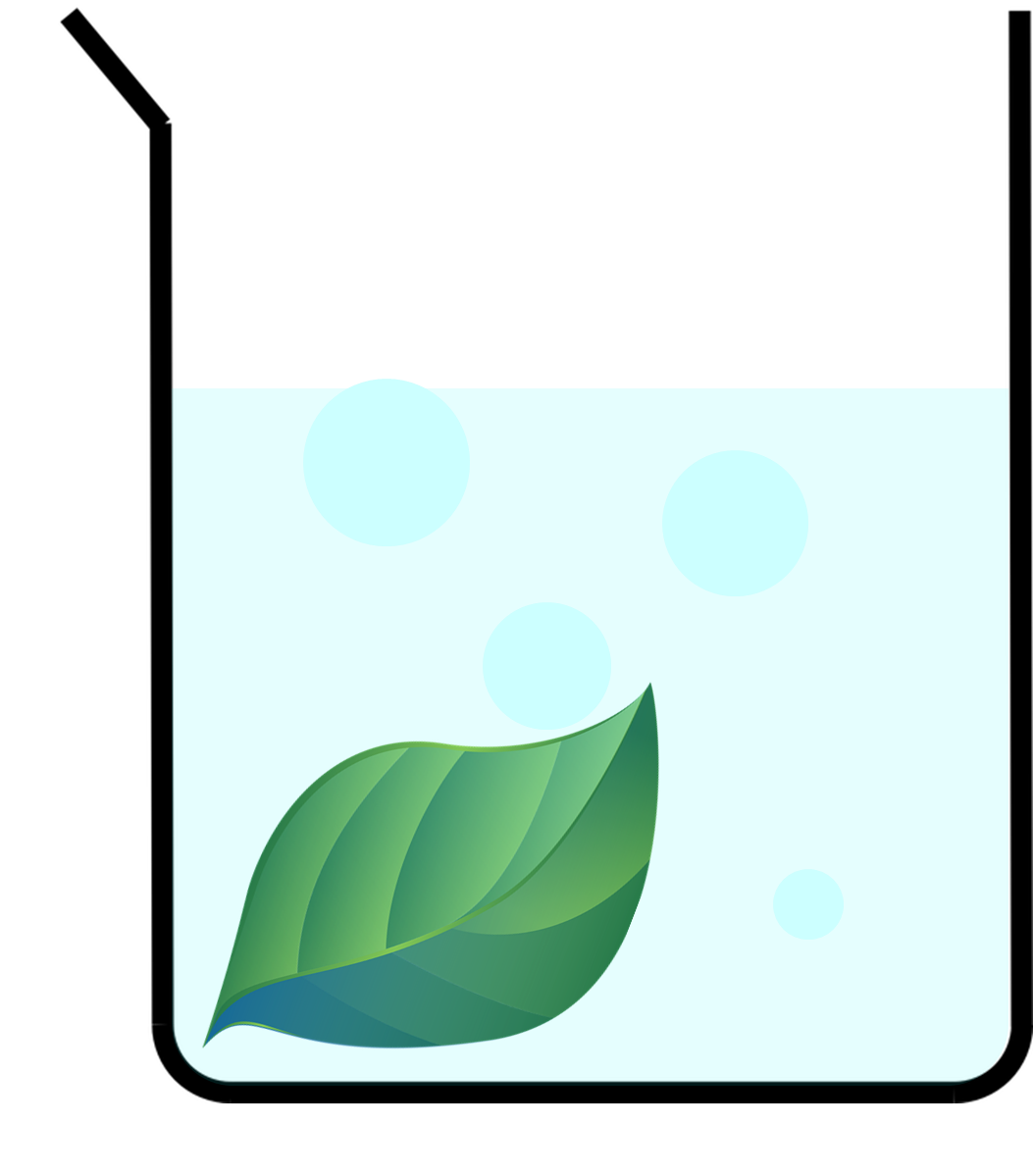 Explain why this experiment is done with a leaf kept in the sunlight and a leaf kept in the dark.
________________________________________________________________________________________________________________________________________________________________________________________________________________________________________________________________________________________________________________________________________

What is the purpose of placing the leaf in boiling water?
________________________________________________________________________________________________________________________________________________________________________________________________________________________________________________________________________________________________________________________________________

What is the purpose of placing the leaf in ethanol?________________________________________________________________________________________________________________________________________________________________________________________________________________________________________________________________________________________________________________________________________
Developing Experts Copyright 2023 All Rights Reserved
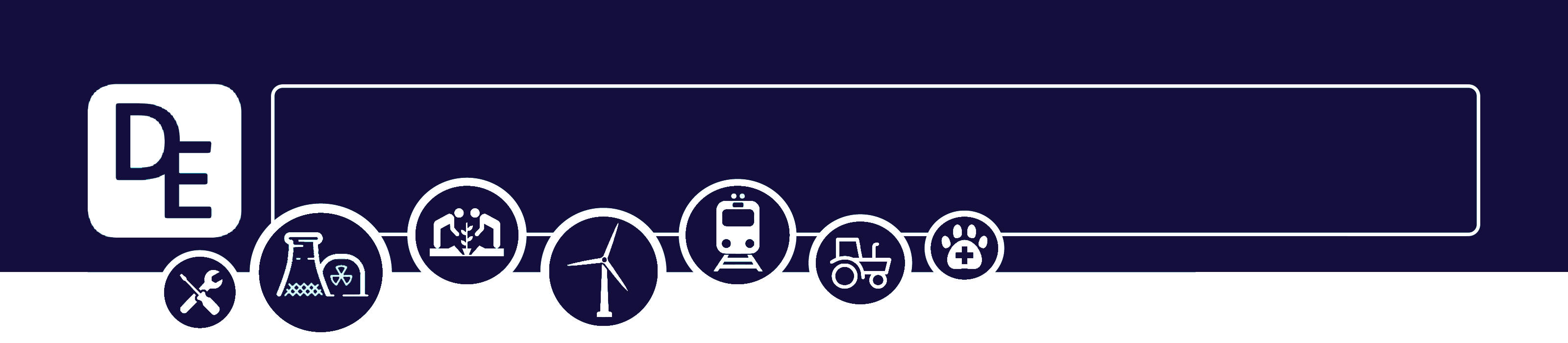 Mission Assignment: Explain how plants use glucose
                                                                                 ANSWERS
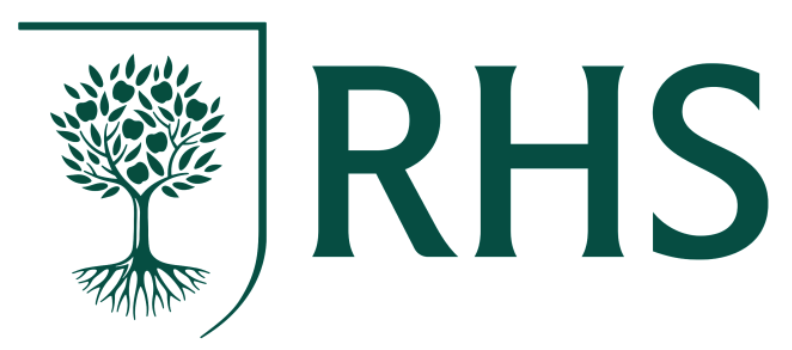 KS3-16-02
Testing a leaf for starch
Method

Take a leaf from a plant that has been allowed to grow in direct sunlight.
Bring 100ml of water to the boil using a Bunsen or stove. Then, place the leaf into the beaker for 2-3 minutes. Turn off the Bunsen/ stove before proceeding!
Carefully place the beaker of hot water on a heatproof surface. 
Fill a boiling tube ¾ full of ethanol. Gently* remove the leaf from the water using a stirring rod and put it into the boiling tube of ethanol.
Rest the boiling tube in the hot water for 30 seconds.
Remove the leaf from the boiling tube and rinse the ethanol off the leaf using the water in the beaker.
Spread the leaf on the white tile and pipette 2-4 drops of iodide.
Repeat the procedure for a leaf that has been in kept in the dark for 4-7 days.

*The leaf with be delicate at this stage and can damage easily so handle with care.
Equipment

geranium or basil plant
boiling tube
ethanol
250ml beaker
Bunsen burner
stirring rod
white tile
iodine
pipette
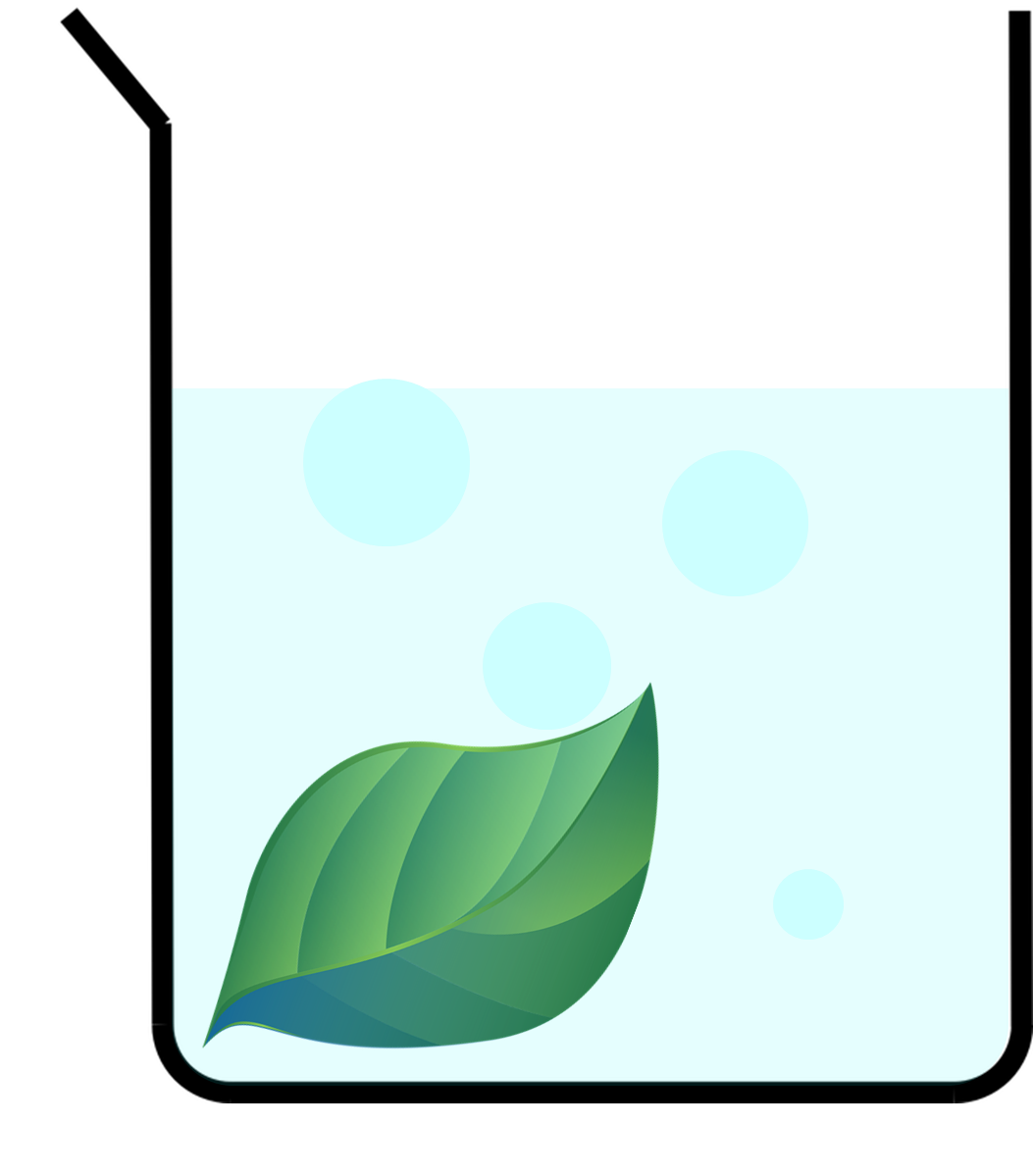 Explain why this experiment is done with a leaf kept in the sunlight and a leaf kept in the dark.
________________________________________________________________________________________________________________________________________________________________________________________________________________________________________________________________________________________________________________________________________

What is the purpose of placing the leaf in boiling water?
________________________________________________________________________________________________________________________________________________________________________________________________________________________________________________________________________________________________________________________________________

What is the purpose of placing the leaf in ethanol?________________________________________________________________________________________________________________________________________________________________________________________________________________________________________________________________________________________________________________________________________
The leaf kept in sunlight will have been photosynthesising, so will produce glucose and then starch which we can detect using iodine which turns blue-black. The leaf kept in the dark will not have been photosynthesising so will not produce glucose or starch, so iodine will remain orange-brown.
The boiling water breaks down the cell walls so that we can get to the starch inside the cells.
Ethanol removes the chlorophyll from the leaf, which makes it easier for the iodine colour change to be seen.
Developing Experts Copyright 2023 All Rights Reserved